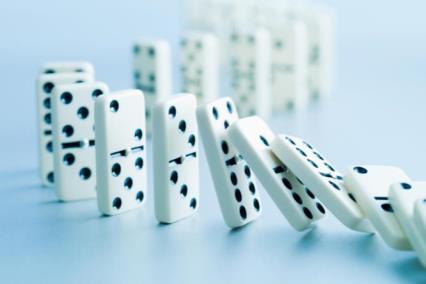 Toolkit 1Leaning Unit 11IDENTIFICATION OF DYSFUNCTIONAL THOUGHTS&PROMOTION OF MORE ECOLOGICAL THINKINGPre intervention
Developed by 
AKP ČR
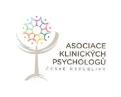 1. TYPES OF DYSFUNCTIONAL THOUGHTS
Question: Are you aware of dysfunctional thoughts and how often you use them?
Activity 1: List of dysfunctional thoughts and rating
2. CORE BELIEFS
Question: What are core beliefs and how they influence your thinking?
Activity 2: Information sheet on core beliefs
Unit 11 – ContentHow to identify dysfunctional thoughts and promote more ecological thinking?
3. COGNITIVE RESTRUCTURALIZATION
Question: How do you work with your dysfunctional thoughts?
Activity 3: Fill a list of techniques  and information sheet of recommended methods
4. CRITICAL THINKING
Question: What are critical thinking skills?
Activity 4: List of critical thinking skills and recommended exercise  and resources
5. POSITIVE PSYCHOLOGY
 Question: Do you master techniques of positive psychology?
Activity 5: Palate of techniques
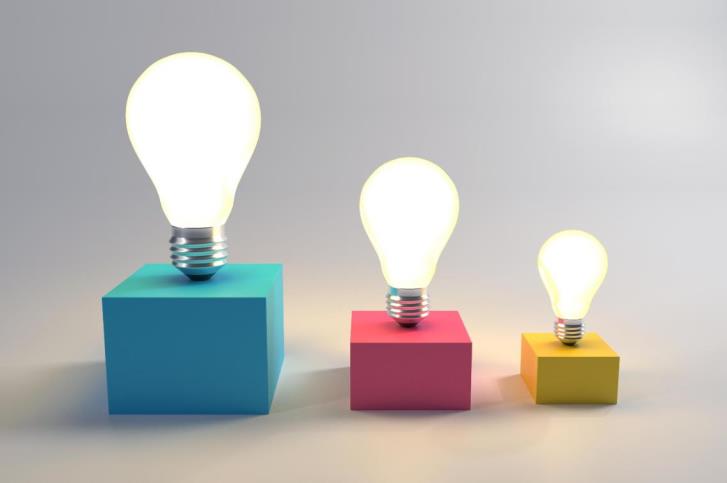 1 – TYPES OF DYSFUCNTIONAL THOUGHTS
Are you aware of dysfunctional thoughts and how often you use them?
Question
Yes
No
Answer
Answer
Continue to Question 2
List of thoughts and rating
CLICK HERE!
You are good to go
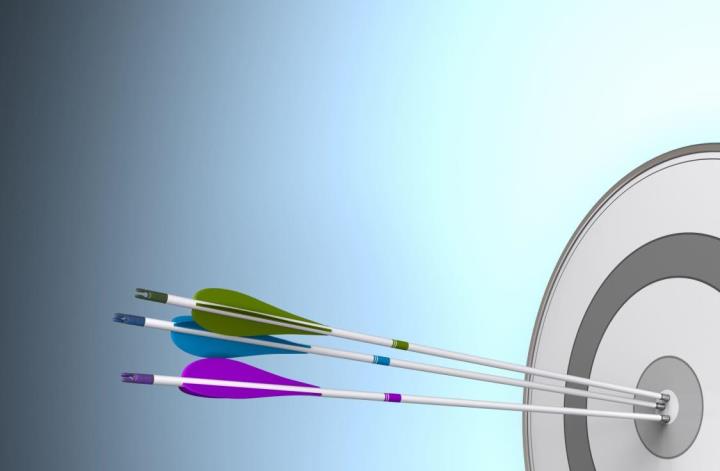 2 – CORE BELIEFS
Do you know what are core beliefs and how they influence your thinking?
Question
Yes
No
Answer
Answer
Continue to Question 3
Info sheet
CLICK HERE!
You are good to go
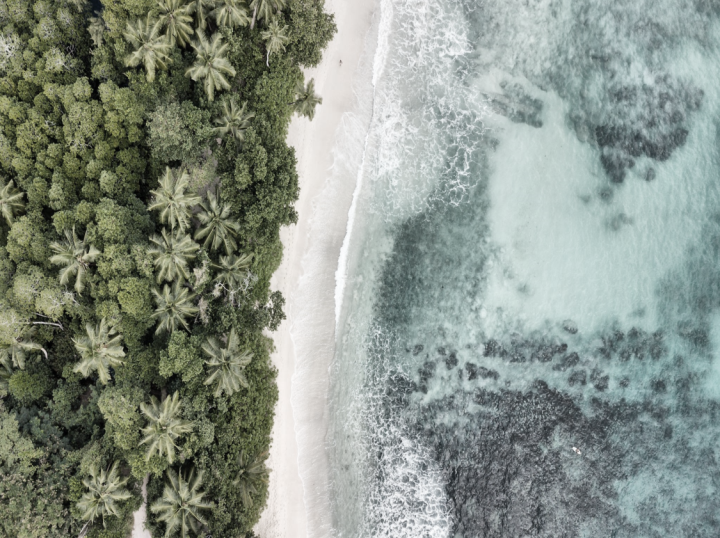 3. COGNITIVE RESTRUCTURALIZATION
Are you aware of styles how you work with dysfunctional thought?
Question
Yes
No
Answer
Answer
Fill the sheet
Fill the
Workbook
CLICK HERE!
CLICK HERE!
Check Unit 2!
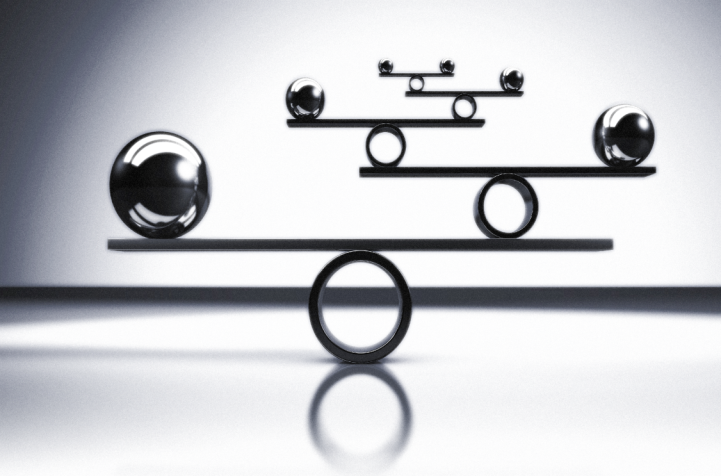 4. CRITICAL THINKING
Do you know how to use critical thinking?
Question
Yes
No
Answer
Answer
Are you sure?
List
Exercise
Resources
More resources
CLICK HERE!
Better check it!
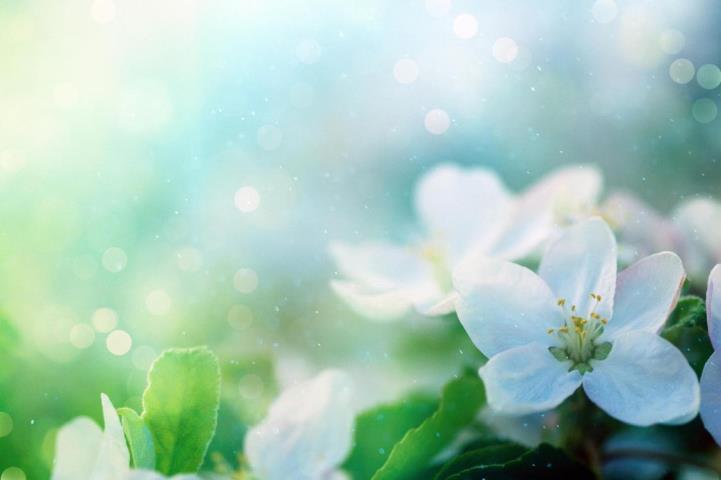 5. POSITIVE PSYCHOLOGY
Do you master techniques of positive psychology?
Question
Yes
No
Answer
Answer
There is never enough of positivity!
Positive Psychology
Guide
CLICK HERE!
Better check it!
Feeling happy leads to positive thinking…
CHECK YOUR KNOWLEDGE OF UNIT 11Dysfunctional thoughtsandecological thinking?
Do you know how to ameliorate your thinking process?
Question
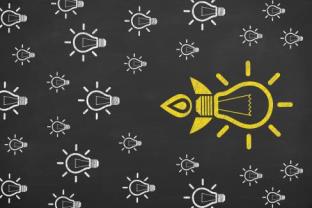 Yes
No
Answer
Answer
You have finished this unit
Please go back to Activity 1
No problem!
Good job!
Thank you
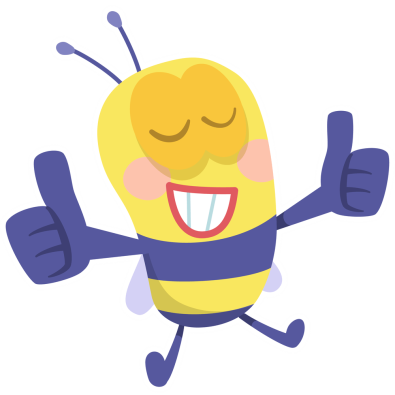 You have finished
Go to another unit
if you need